F I Z I K A
7- sinf
MAVZU: AYLANMA HARAKATNI TAVSIFLAYDIGAN KATTALIKLAR ORASIDAGI MUNOSABATLAR
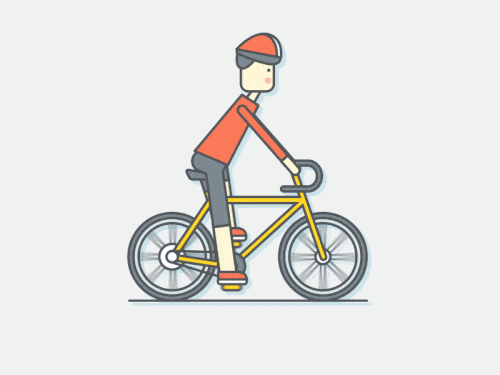 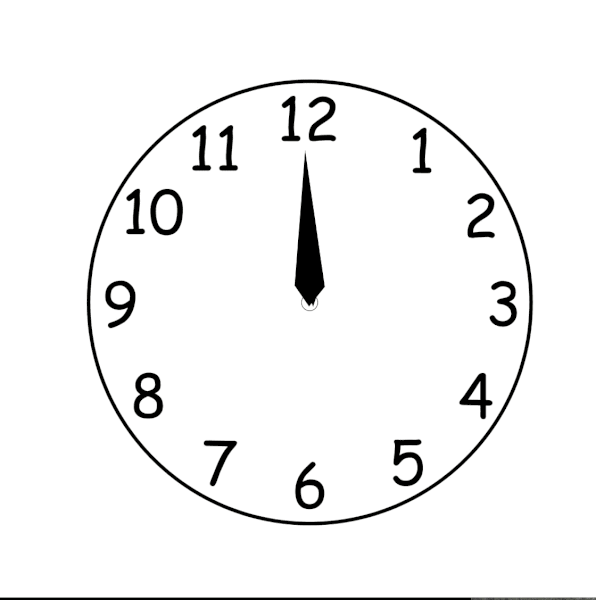 CHIZIQLI TEZLIK VA BURCHAK TEZLIK
AYLANISH DAVRI
Jismning bir marta aylanishiga ketgan vaqt aylanish davri deb ataladi.
O
R
AYLANISH CHASTOTASI
Jismning vaqt birligidagi aylanishlar soni aylanish chastotasi deb ataladi.
O
R
AYLANISH DAVRI  VA CHASTOTASI
KATTALIKLAR ORASIDAGI MUNOSABAT
KATTALIKLAR ORASIDAGI MUNOSABAT
TEKIS AYLANMA HARAKAT
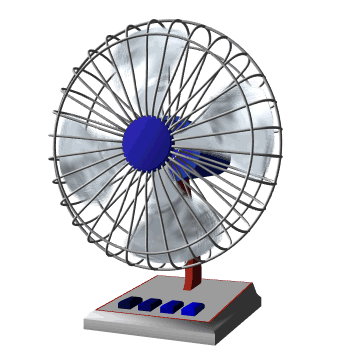 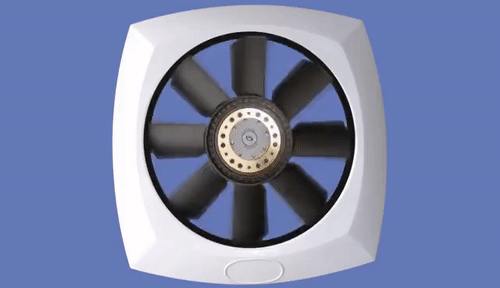 MASALALAR YECHISH
1. “Neksiya” avtomobili 90 km/h tezlik bilan tekis harakatlanmoqda. Agar avtomobil g‘ilgiragining radiusi 40 cm bo‘lsa, g‘ildirakning aylanish davri, aylanish chastotasi va burchak tezlikni toping.
Masalalar yechish
Formulasi:
Berilgan:
R = 40 cm
Mustaqil bajarish uchun topshiriqlar:
Avtomobilning tezligi 20 m/s, g‘ildiragining diametri 64 cm. Avtomobil g‘ildiragining burchak tezligini toping. 
Jism 10 m/s tezlik bilan 2 m radiusli aylana bo‘ylab harakatlanmoqda. Uning aylanish chastotasini toping.